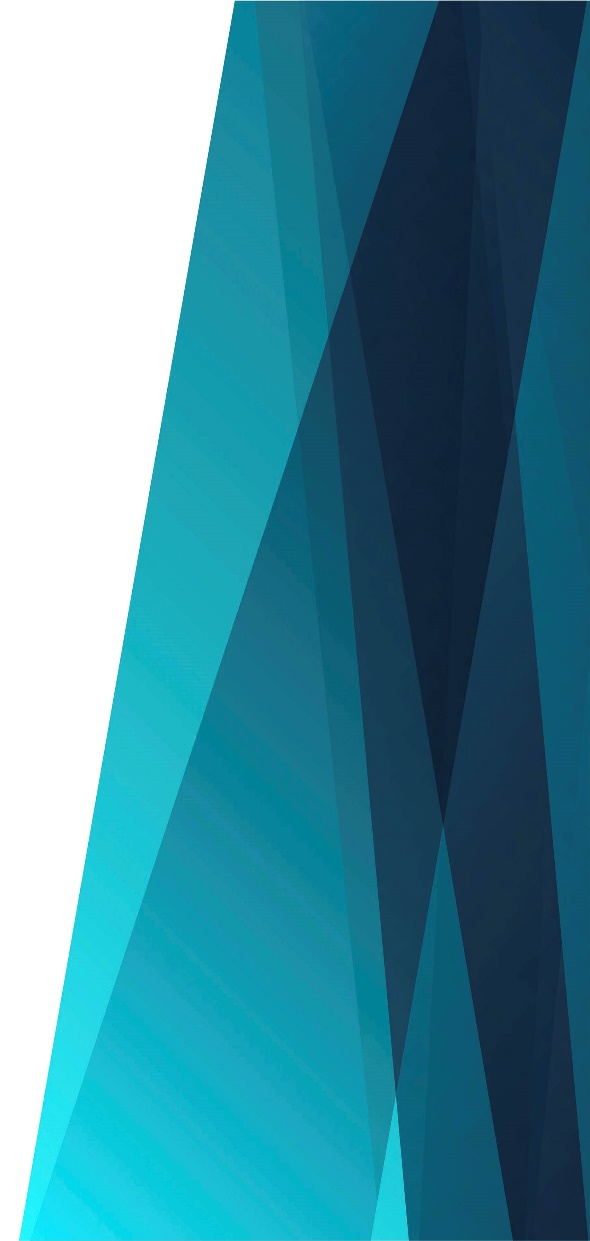 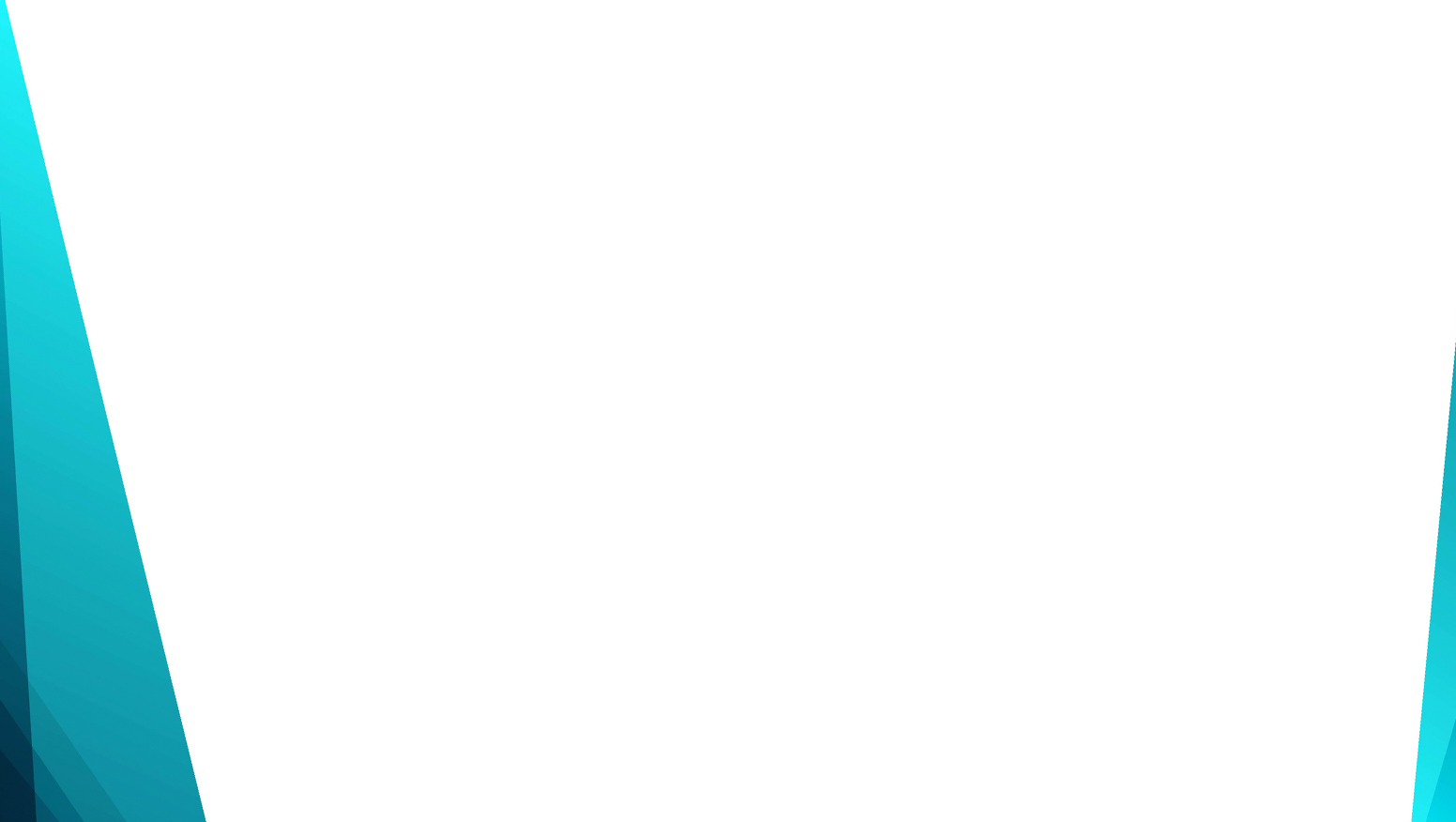 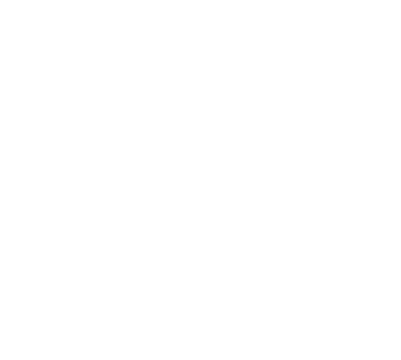 Грех победить                 о желаешь ли ты?
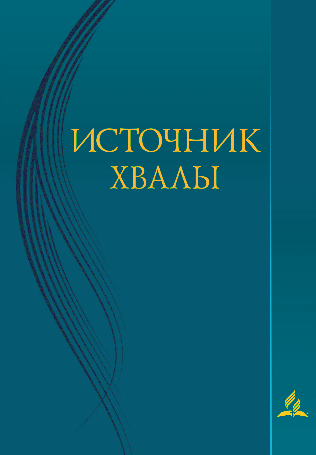 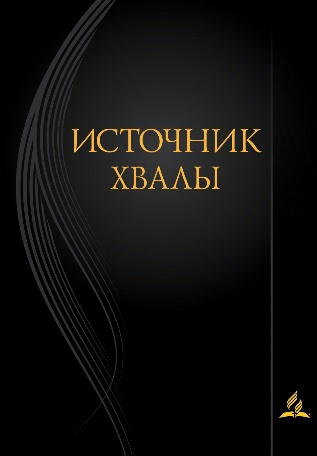 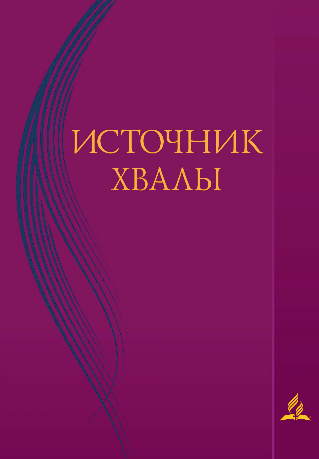 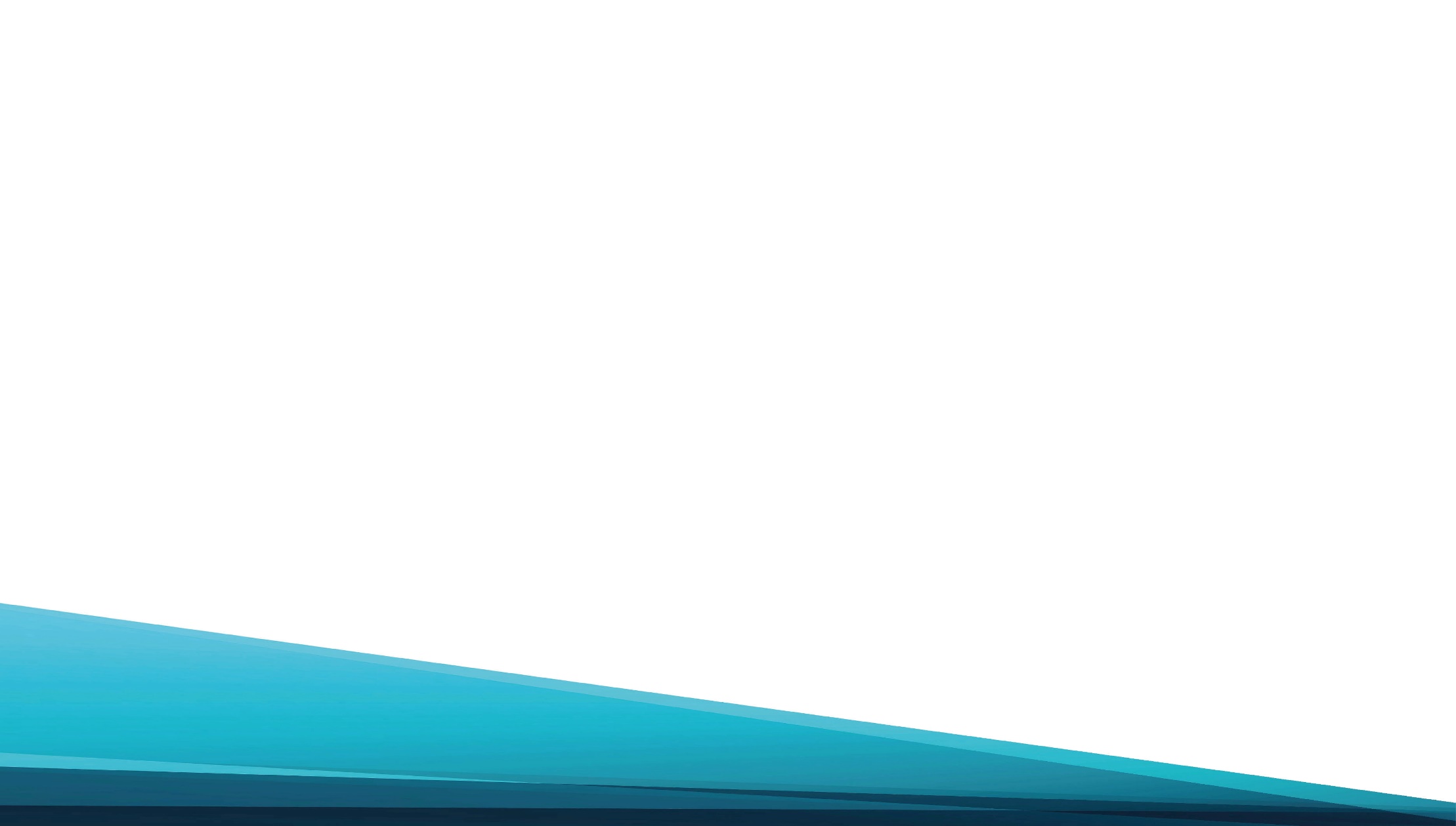 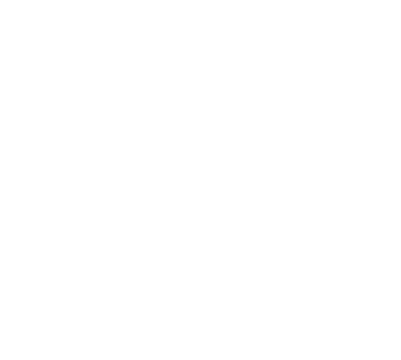 Грех победить о 
           желаешь ли ты?
Есть сила в крови, 
                 сила в крови!
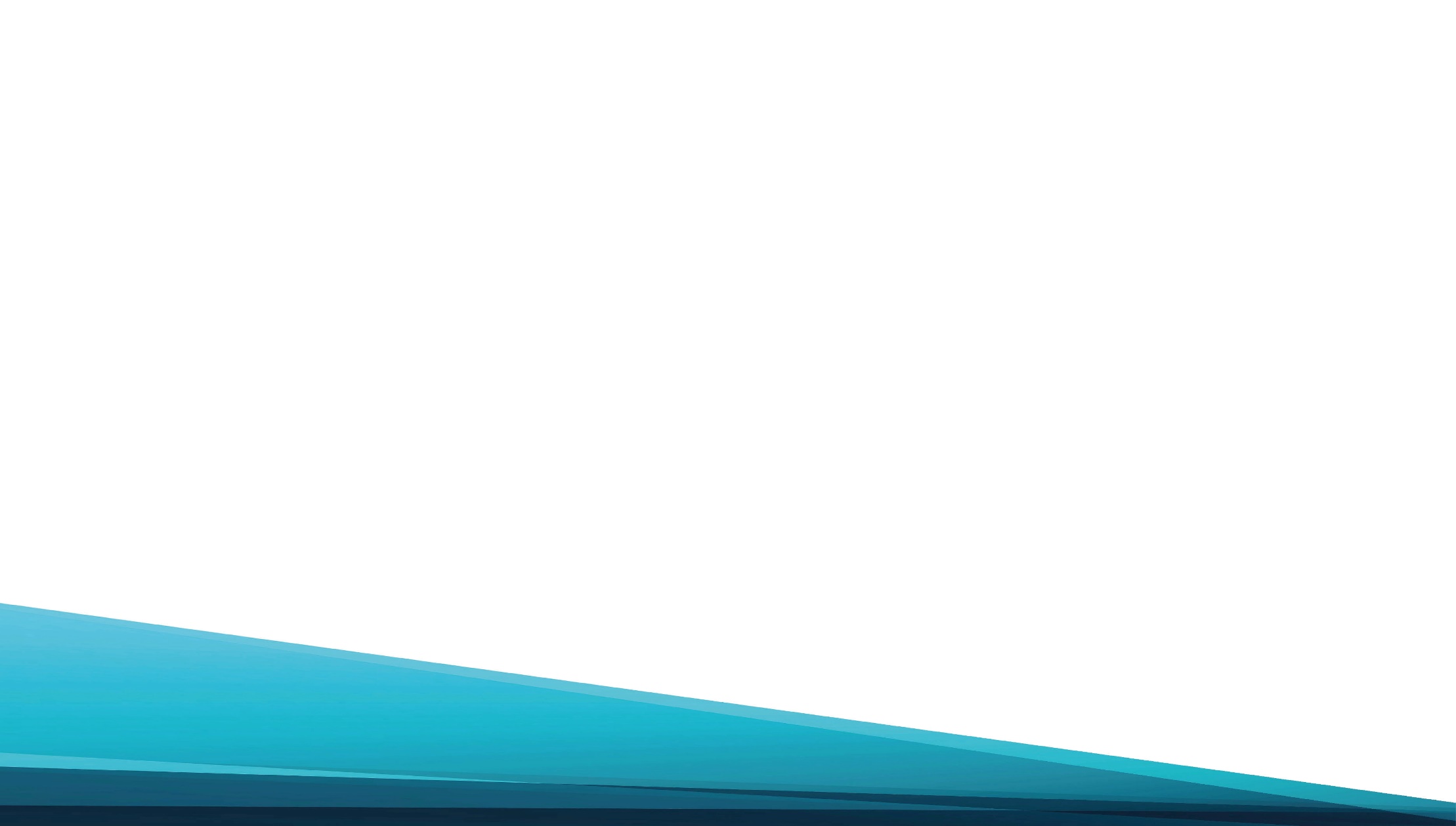 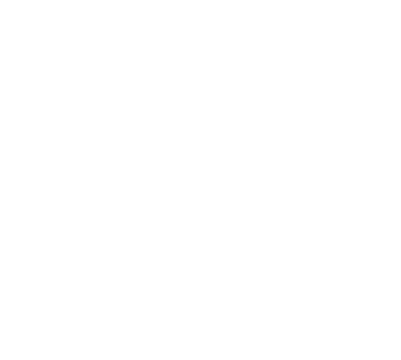 Сердцем в свободу 
         Христову войти? 
Есть сила в Его крови!
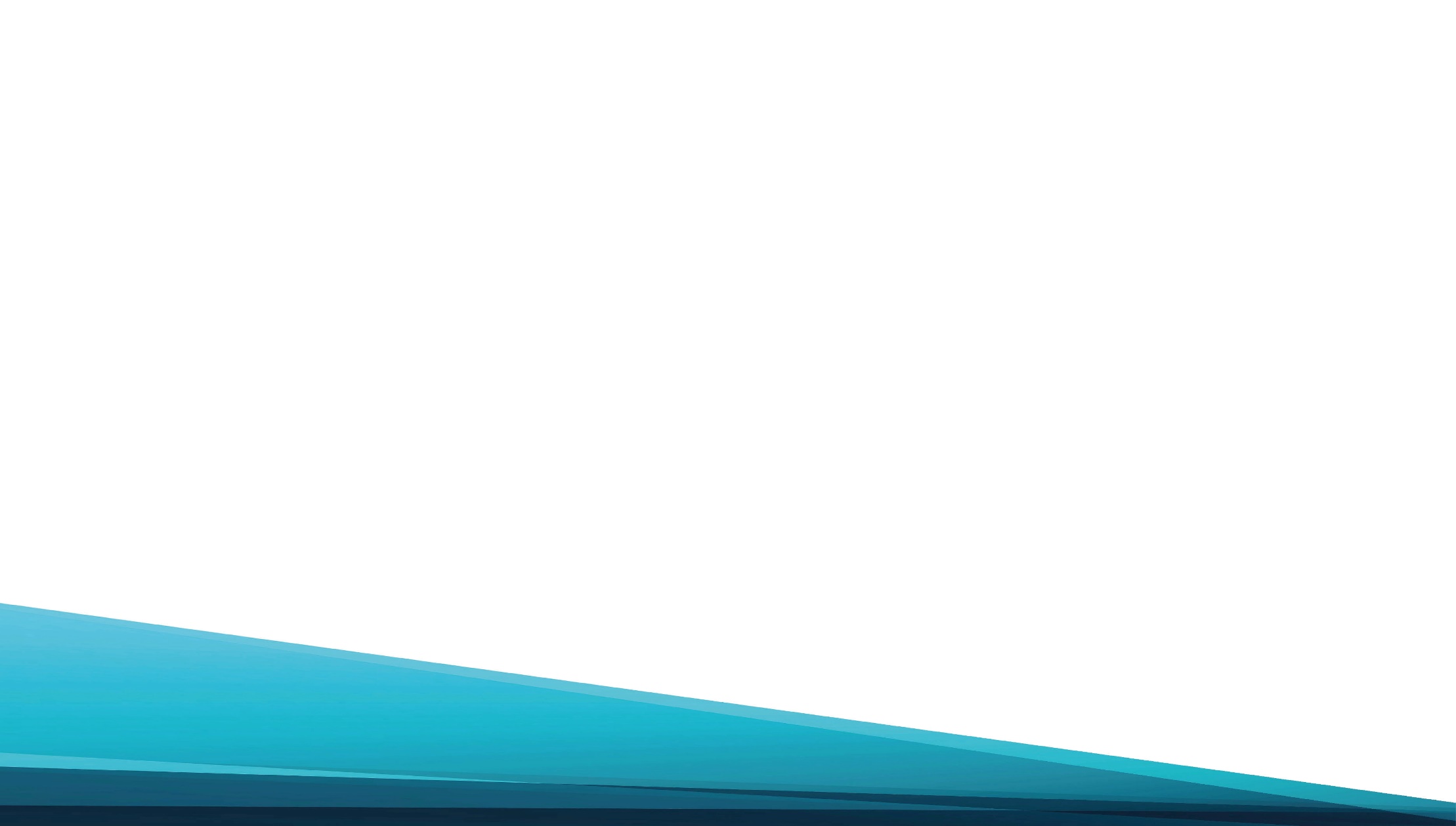 Сила, сила чудотворная
(м: Сила в крови Христа  
                    чудотворная)
В крови (да, в крови) 
Христа (да, Христа)!
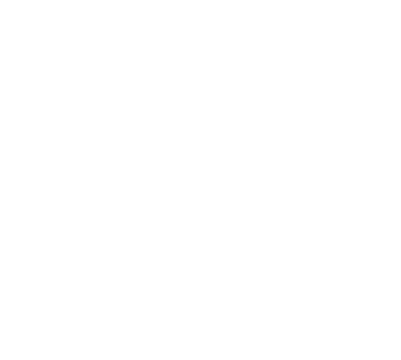 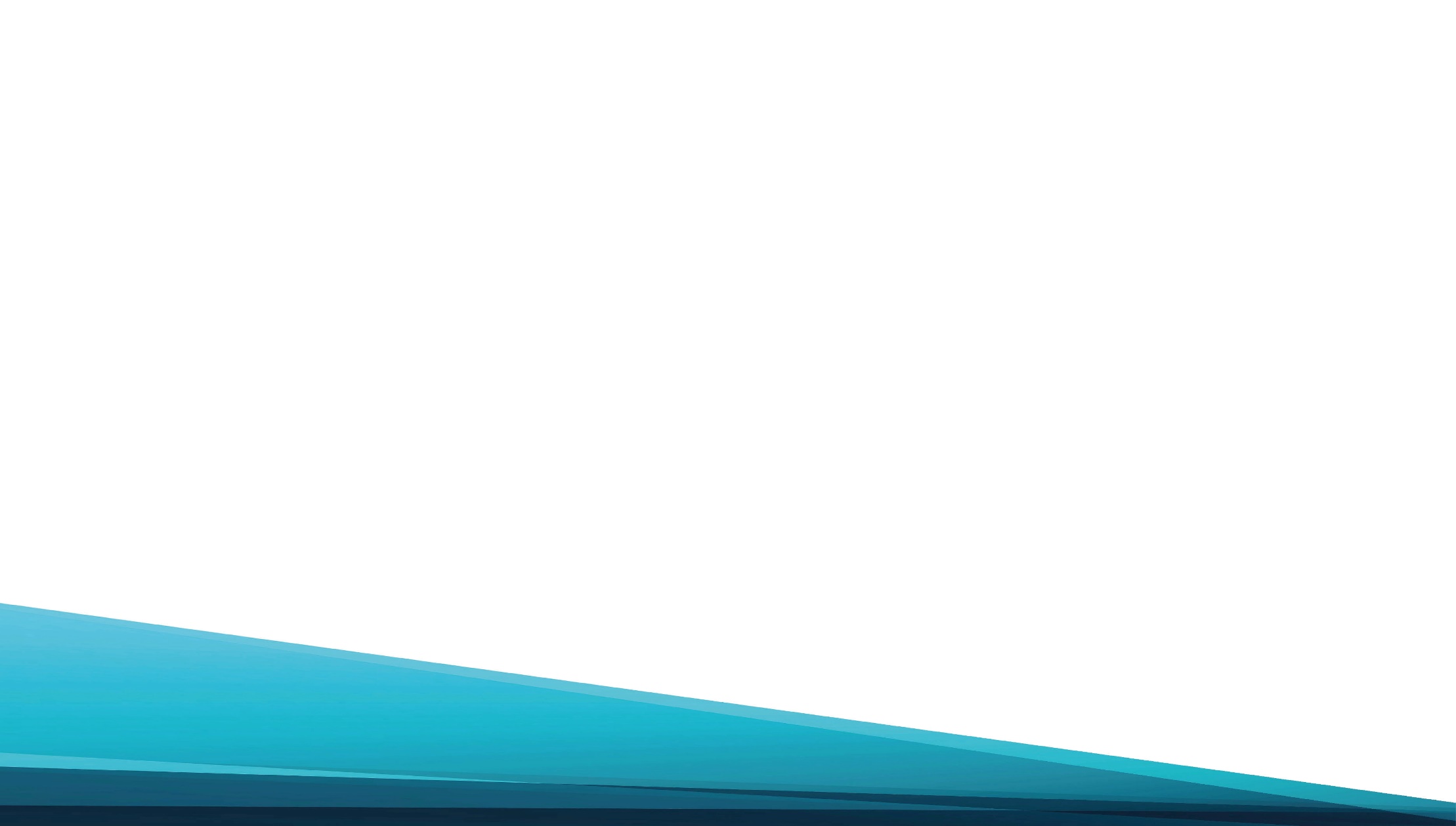 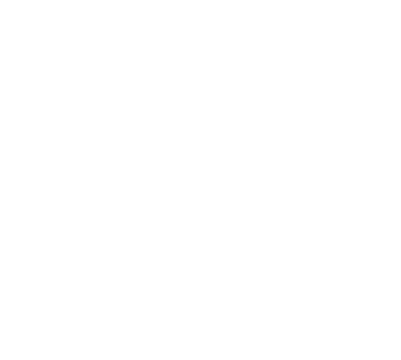 Сила, сила 
(м: Сила в крови Христа)       
чудотворная в драгоценной крови 
                              Христа!
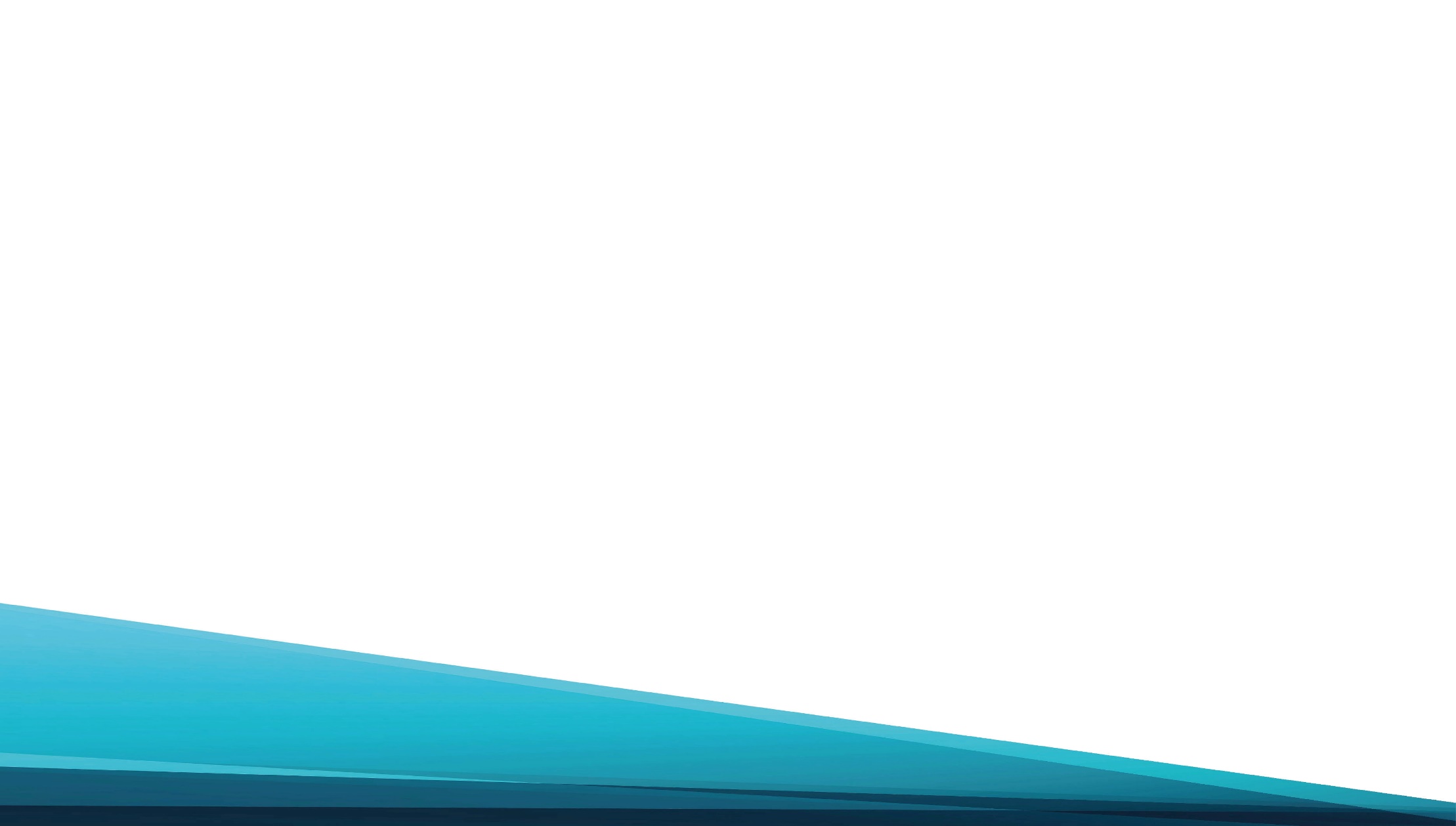 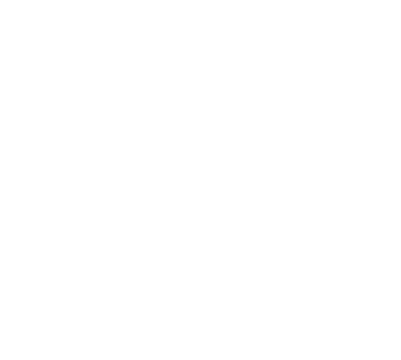 Хочешь ли гордость
  и страх умертвить?
Есть сила в крови, 
             сила в крови!
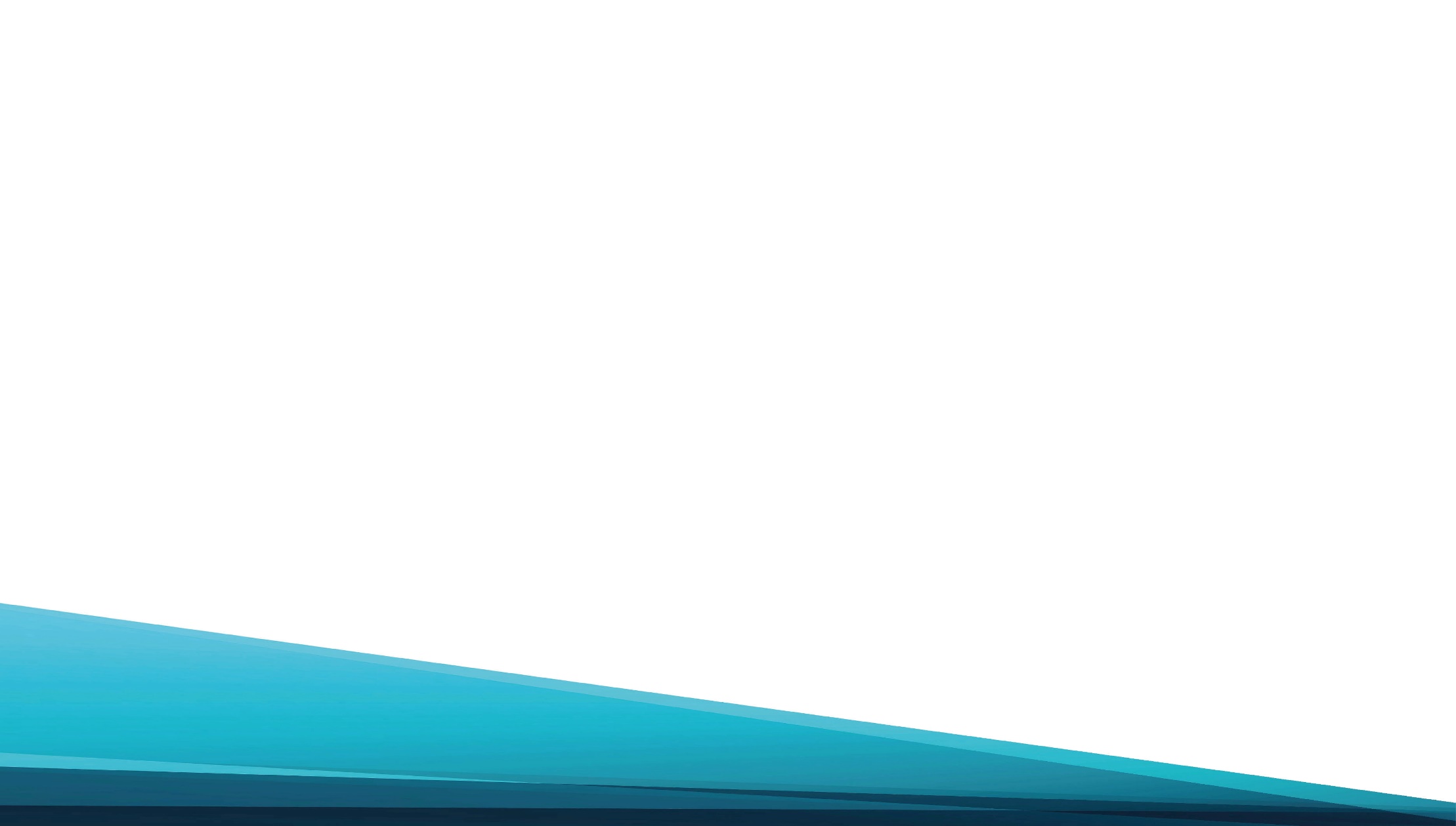 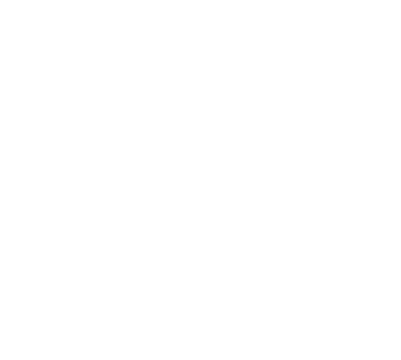 Может Христос весь 
     твой грех удалить -  
Есть сила в Его крови!
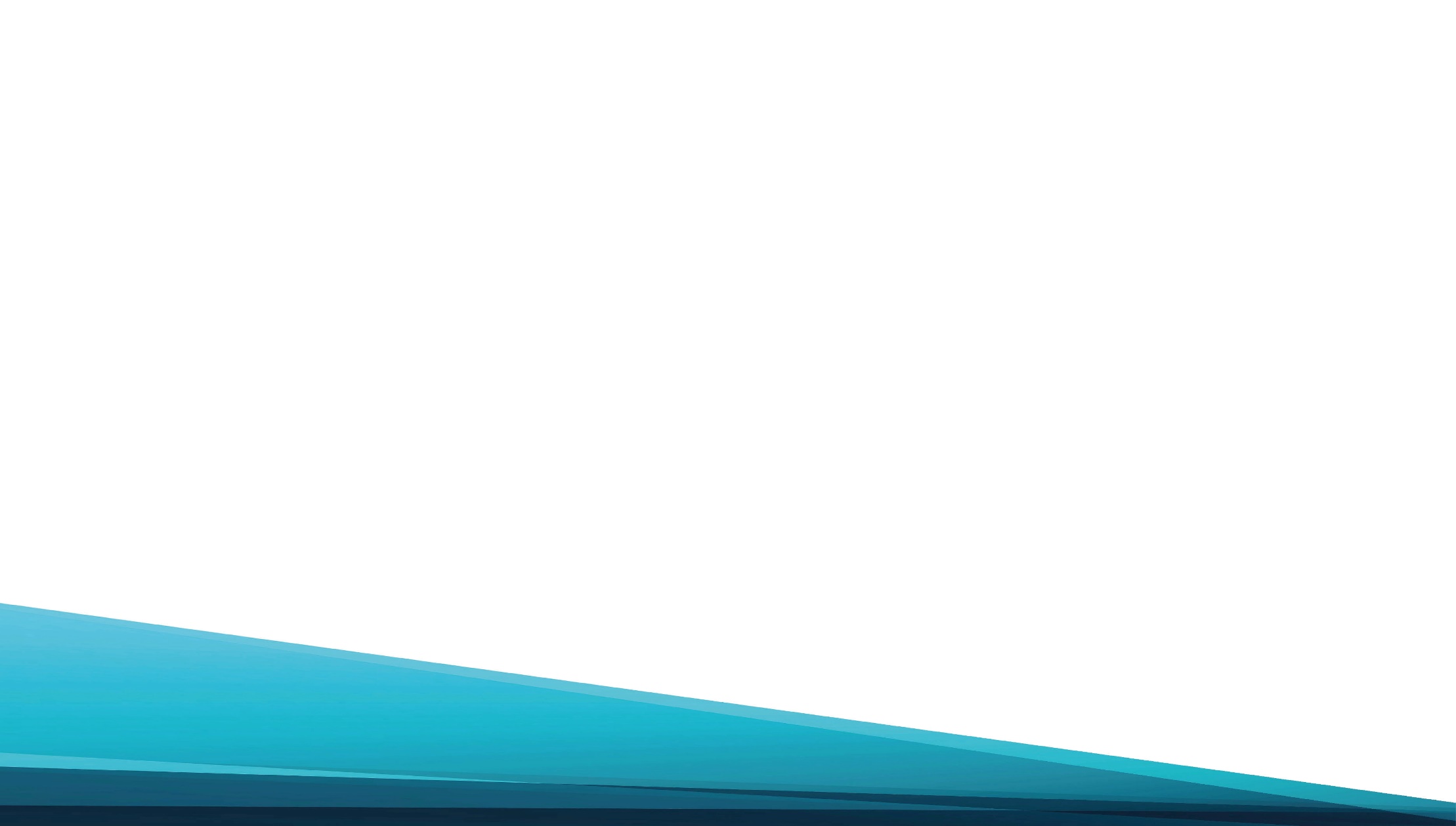 Сила, сила чудотворная
(м: Сила в крови Христа  
                    чудотворная)
В крови (да, в крови) 
Христа (да, Христа)!
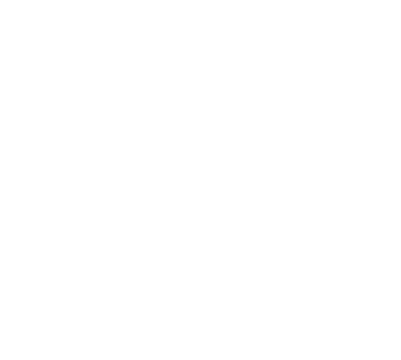 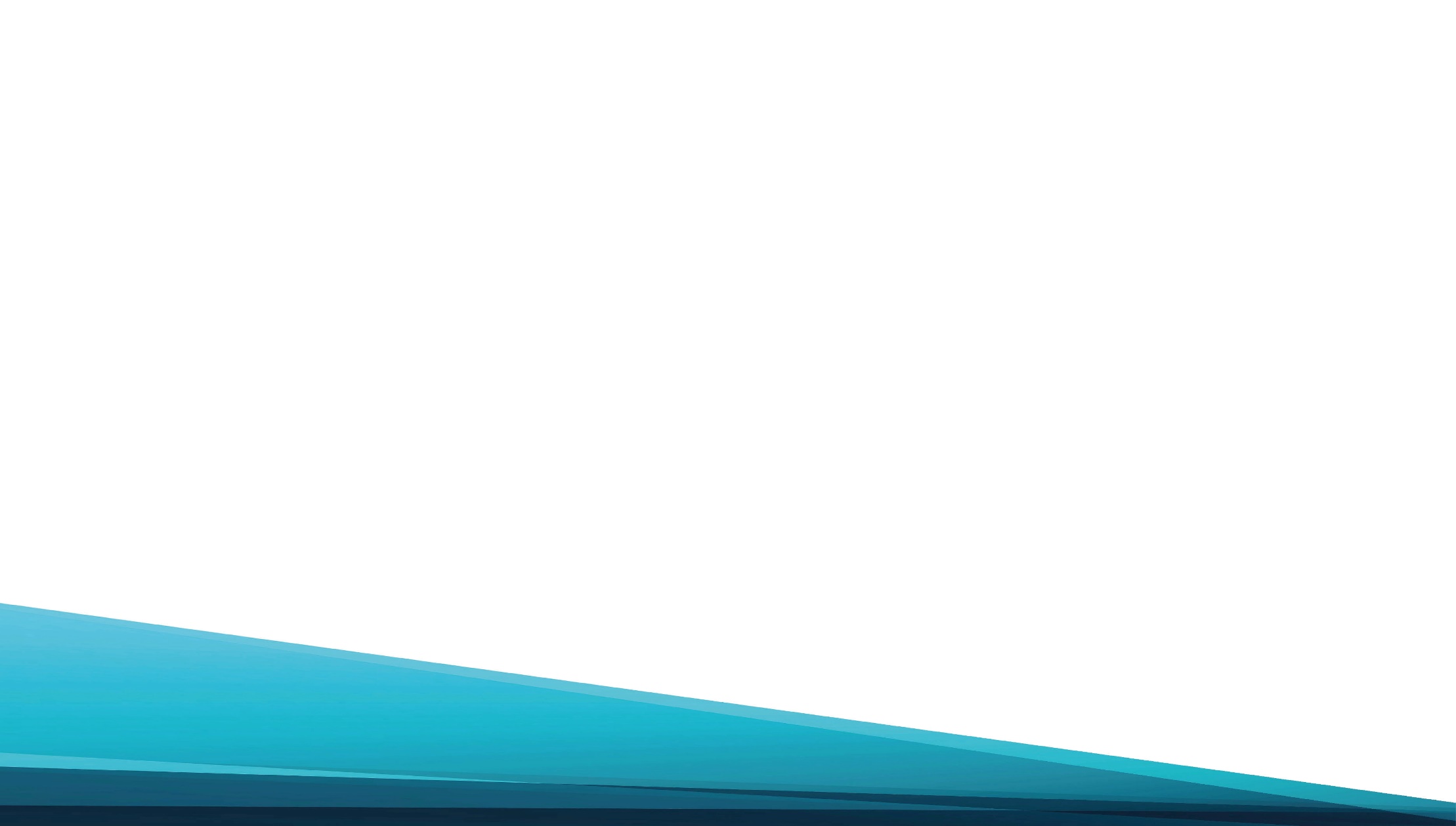 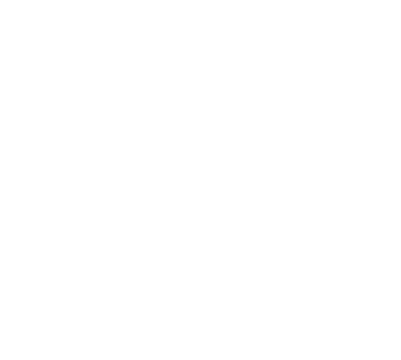 Сила, сила 
(м: Сила в крови Христа)       
чудотворная в драгоценной крови 
                              Христа!
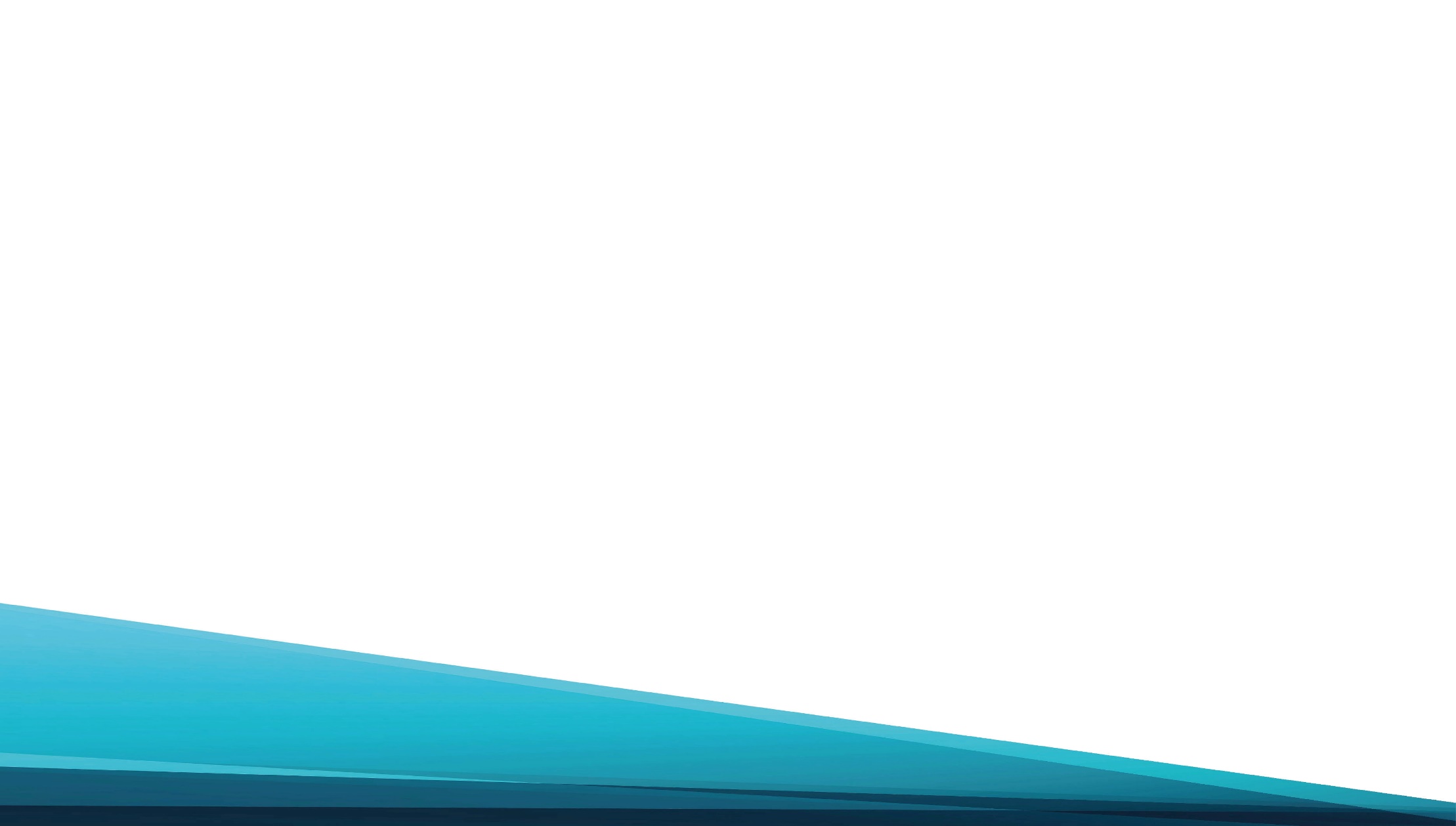 Жаждешь ли снега 
            белее ты быть?
Есть сила в крови, 
                сила в крови!
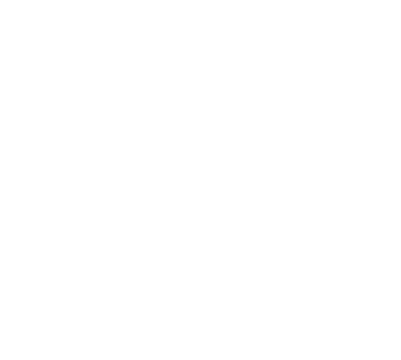 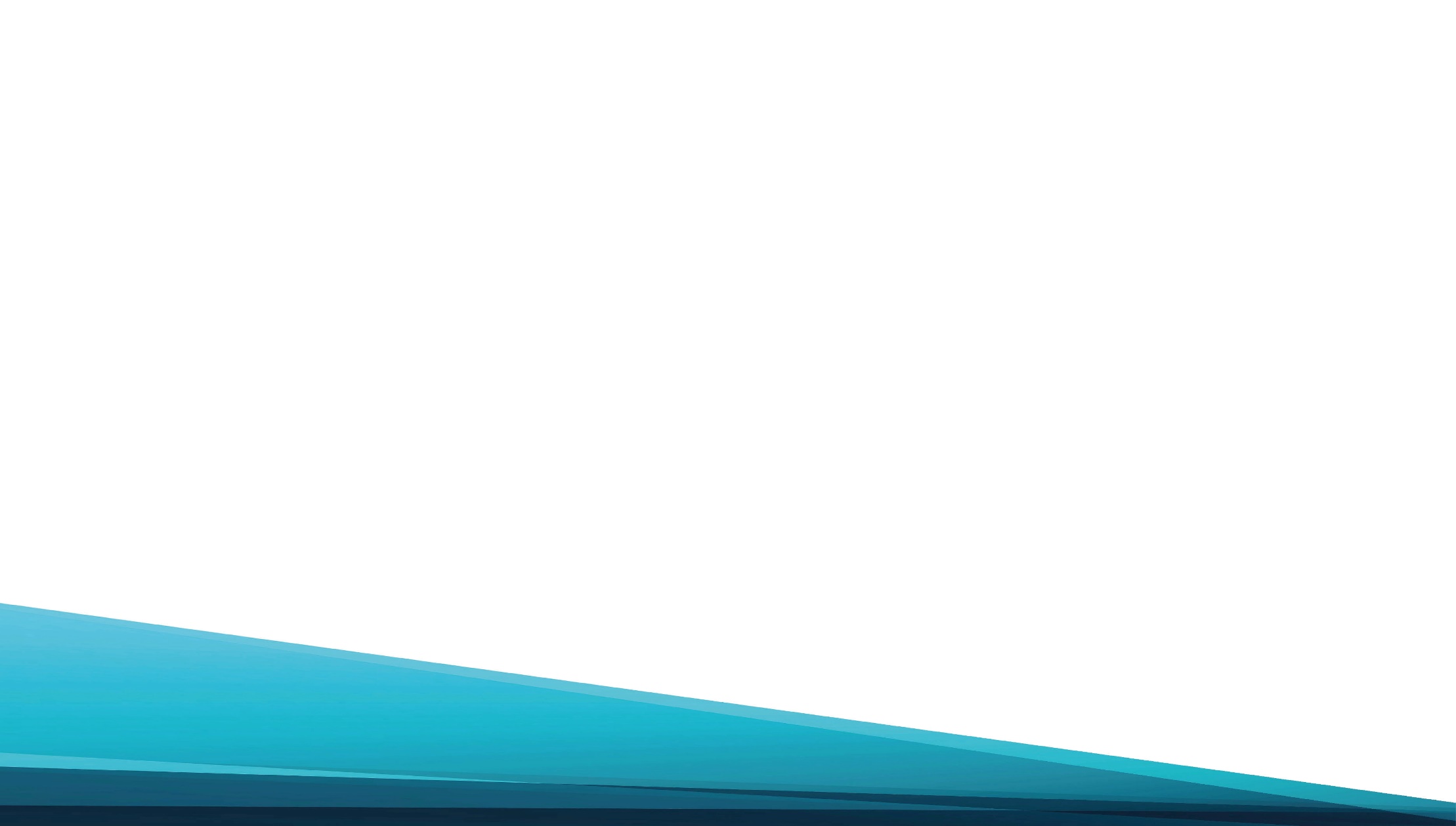 Кровь Иисуса всё 
            сможет омыть -  
Есть сила в Его крови!
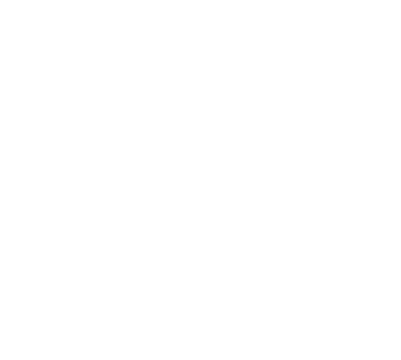 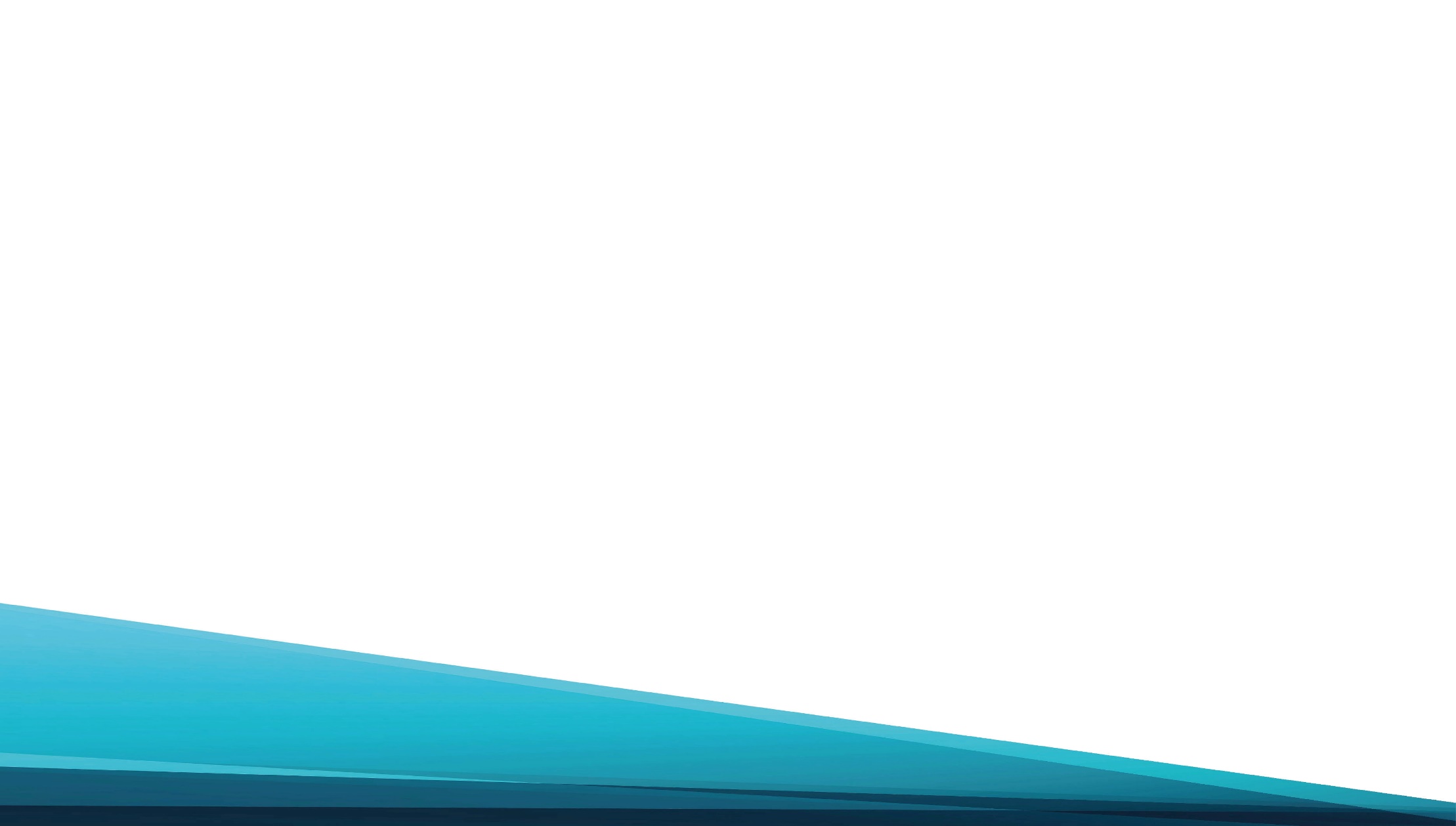 Сила, сила чудотворная
(м: Сила в крови Христа  
                    чудотворная)
В крови (да, в крови) 
Христа (да, Христа)!
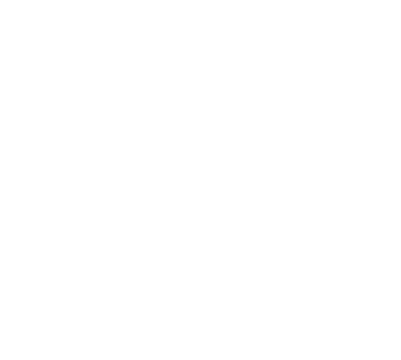 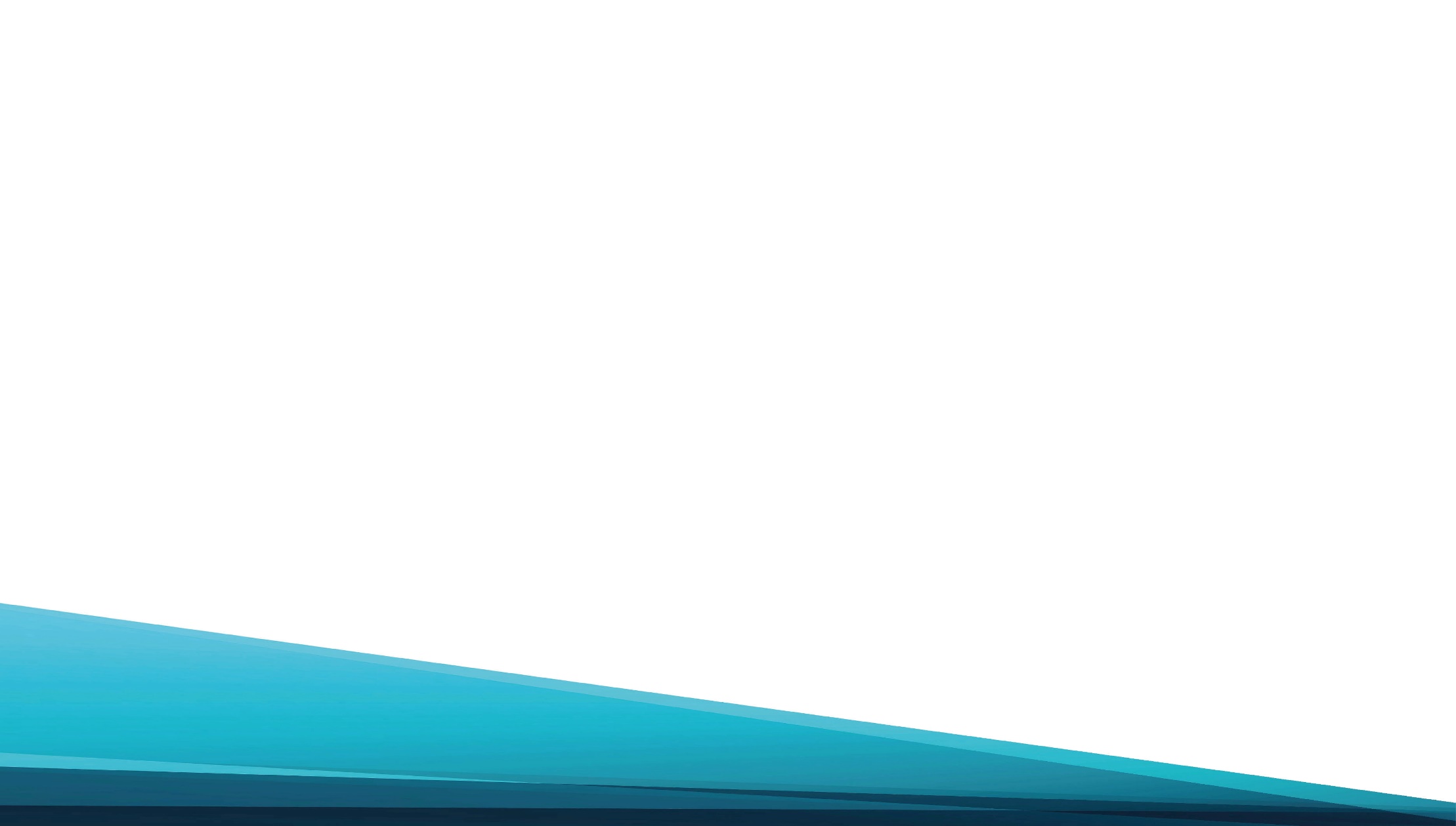 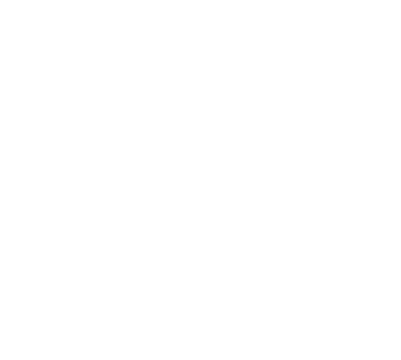 Сила, сила 
(м: Сила в крови Христа)       
чудотворная в драгоценной крови 
                              Христа!
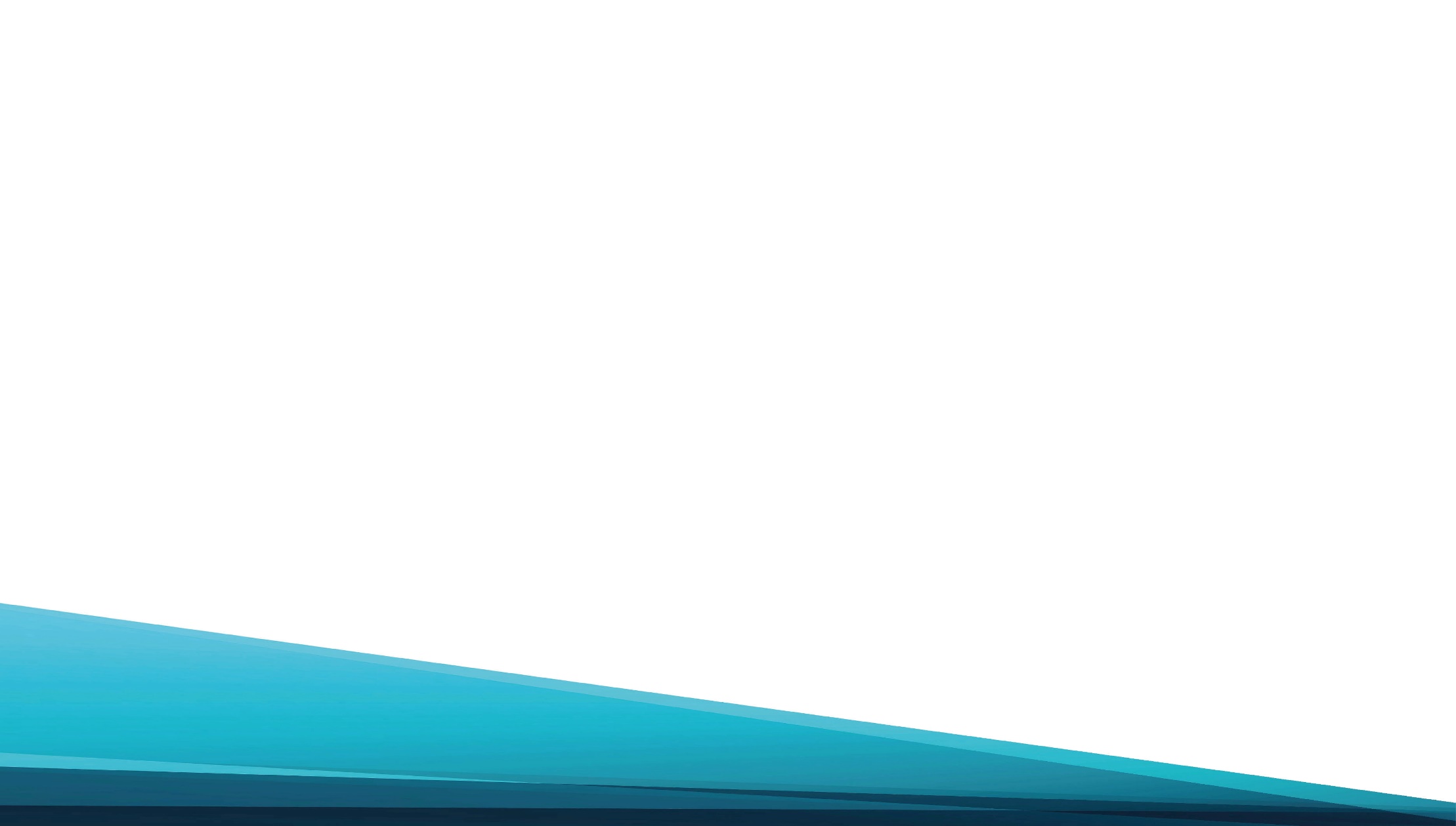 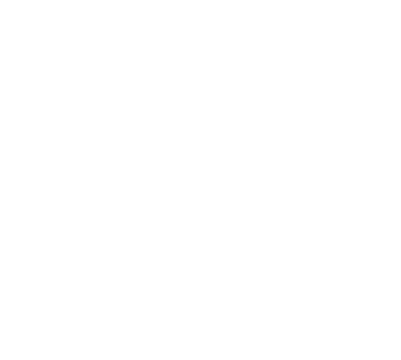 Господу хочешь ли 
          верно служить?
Есть сила в крови, 
              сила в крови!
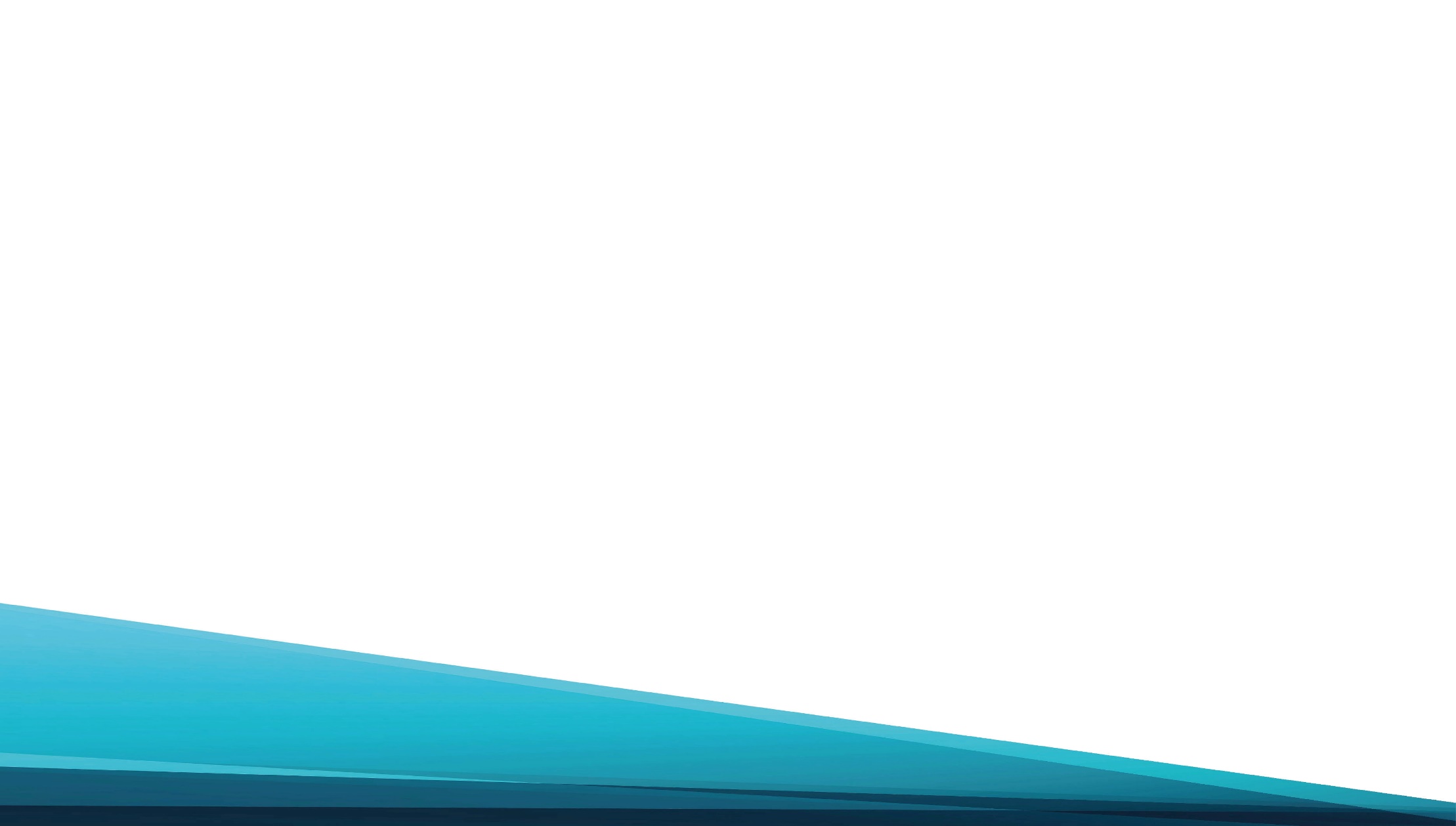 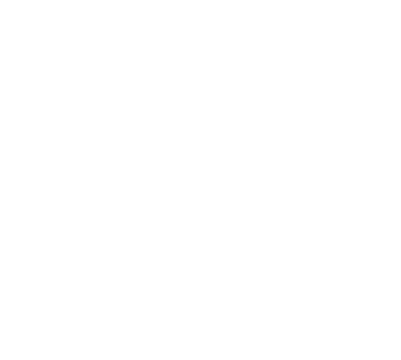 Жизнью, устами 
        Иисуса хвалить?  
Есть сила в Его крови!
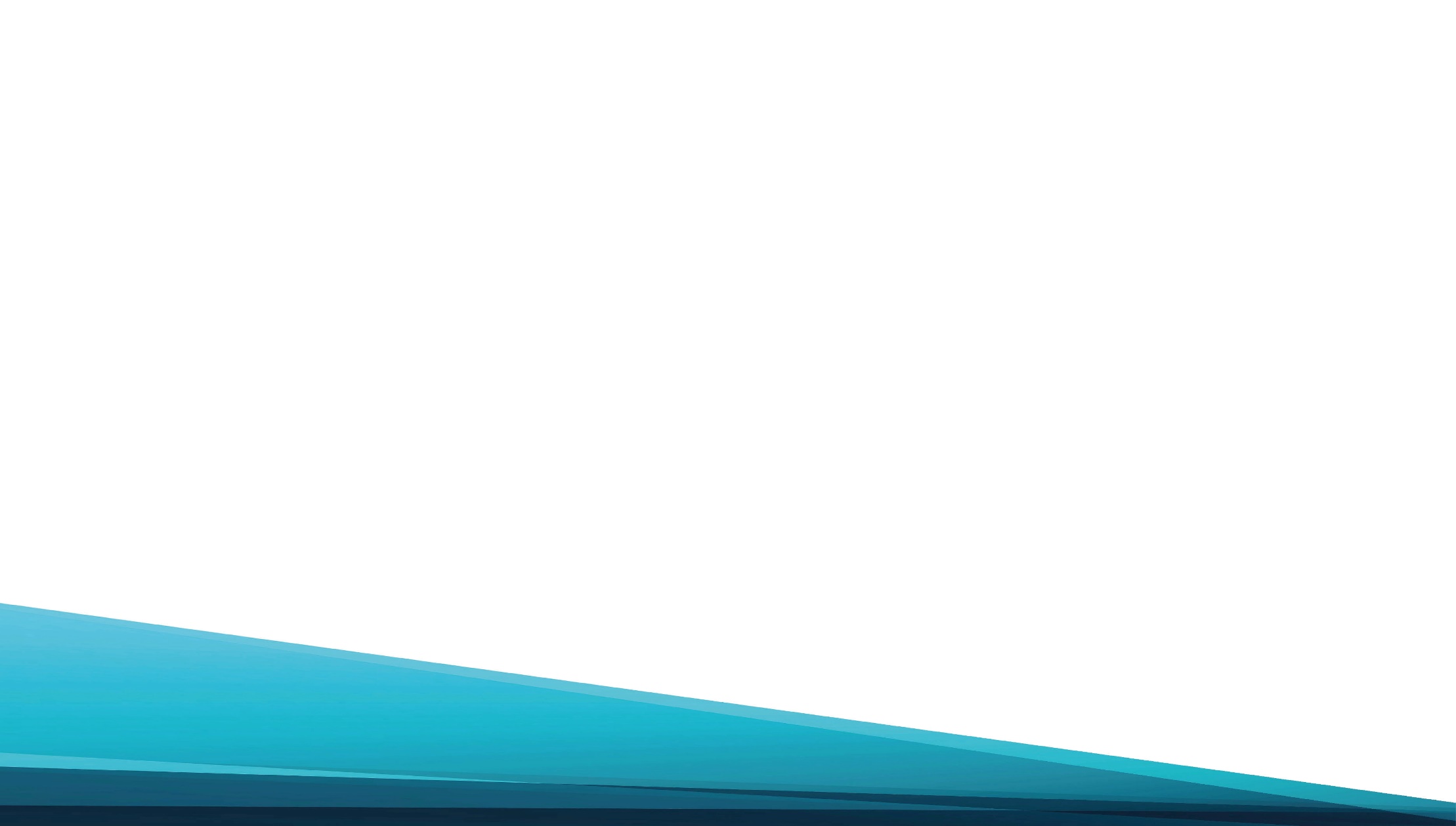 Сила, сила чудотворная
(м: Сила в крови Христа  
                    чудотворная)
В крови (да, в крови) 
Христа (да, Христа)!
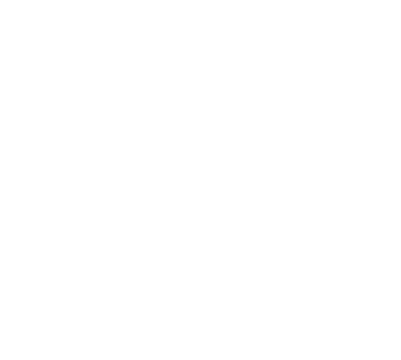 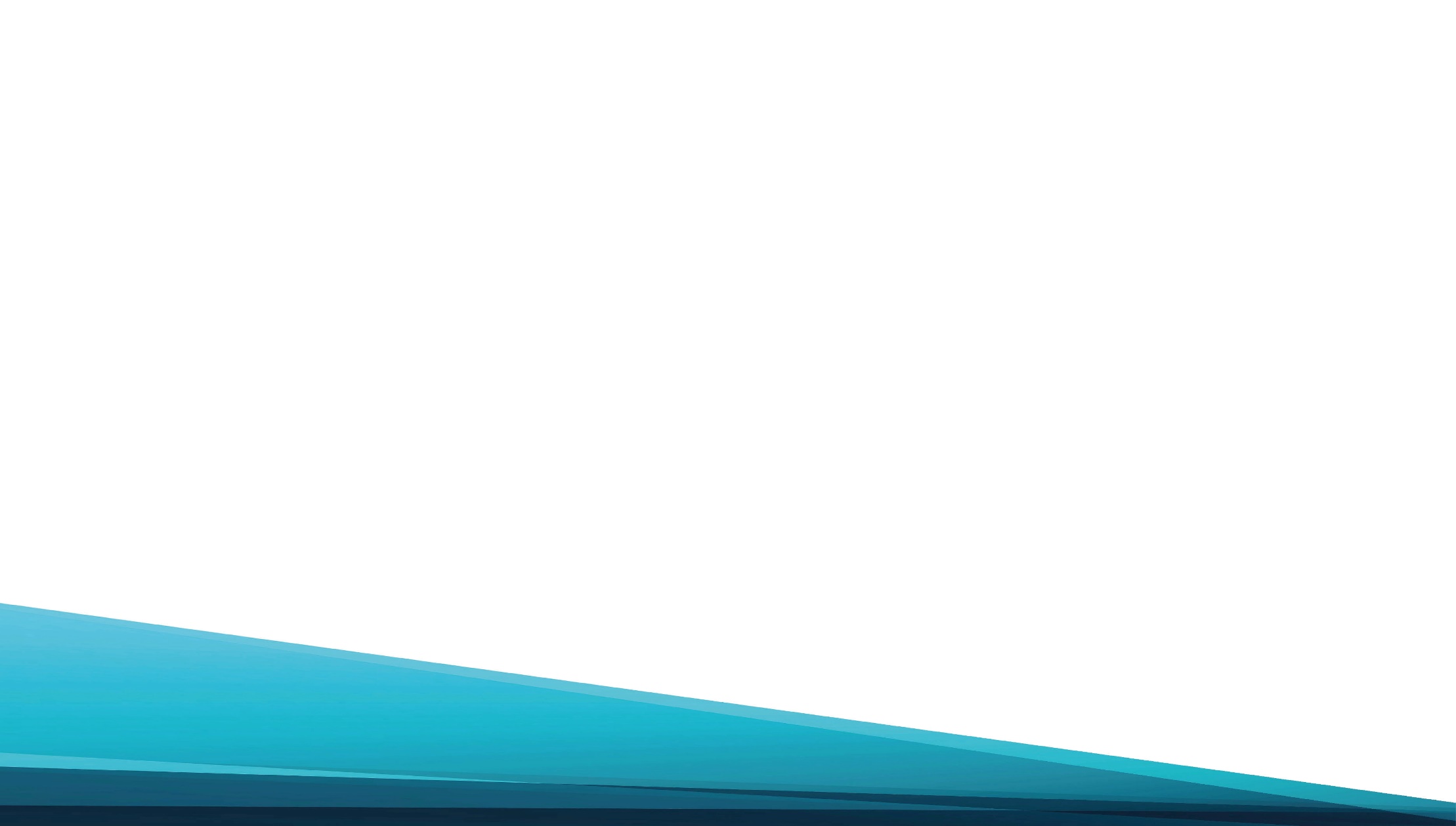 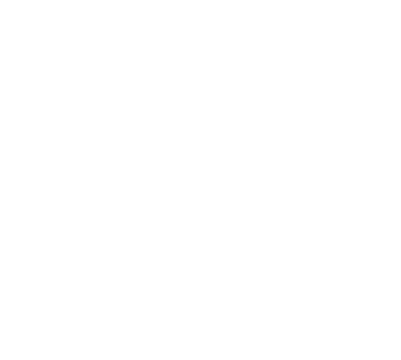 Сила, сила 
(м: Сила в крови Христа)       
чудотворная в драгоценной крови 
                              Христа!